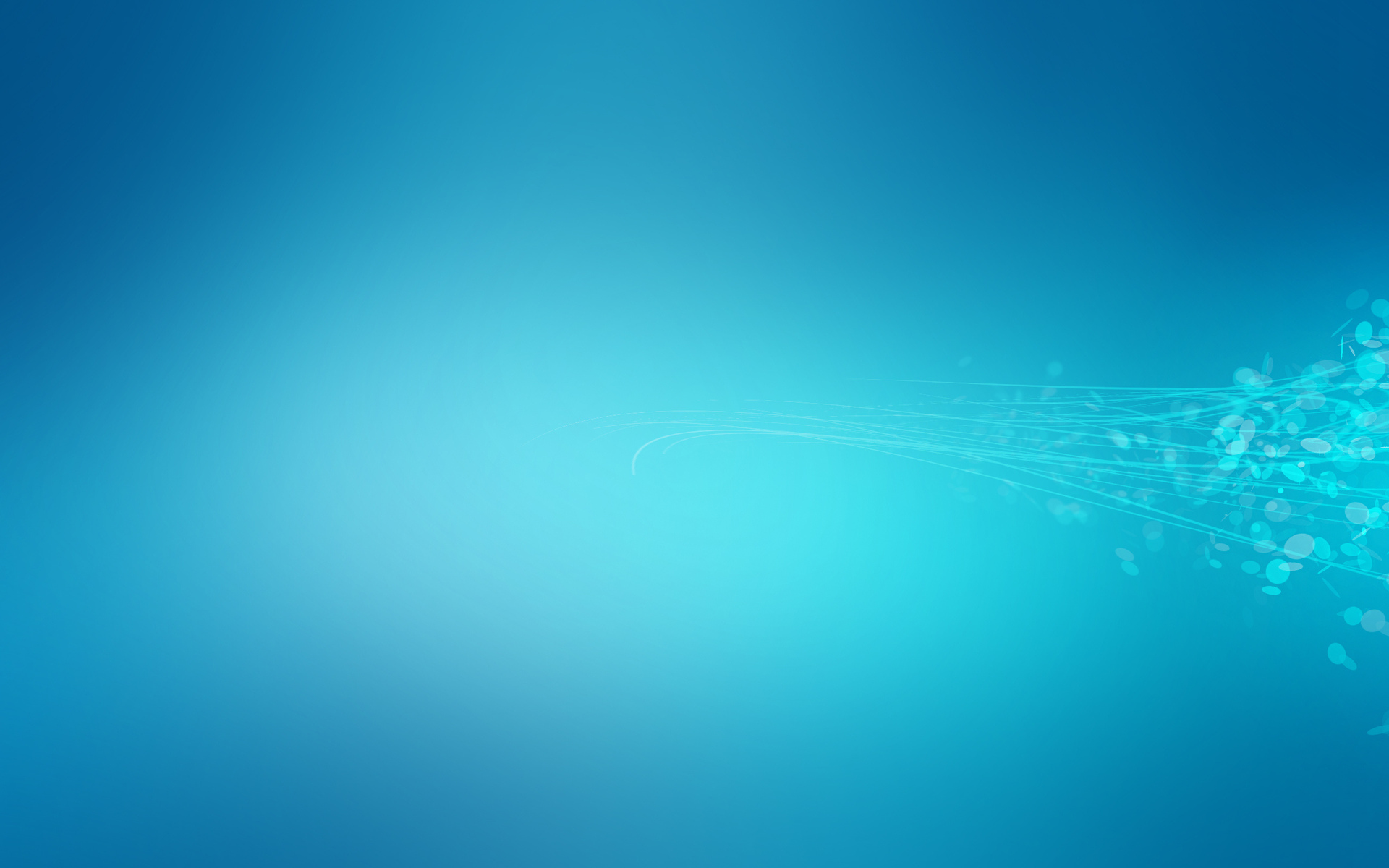 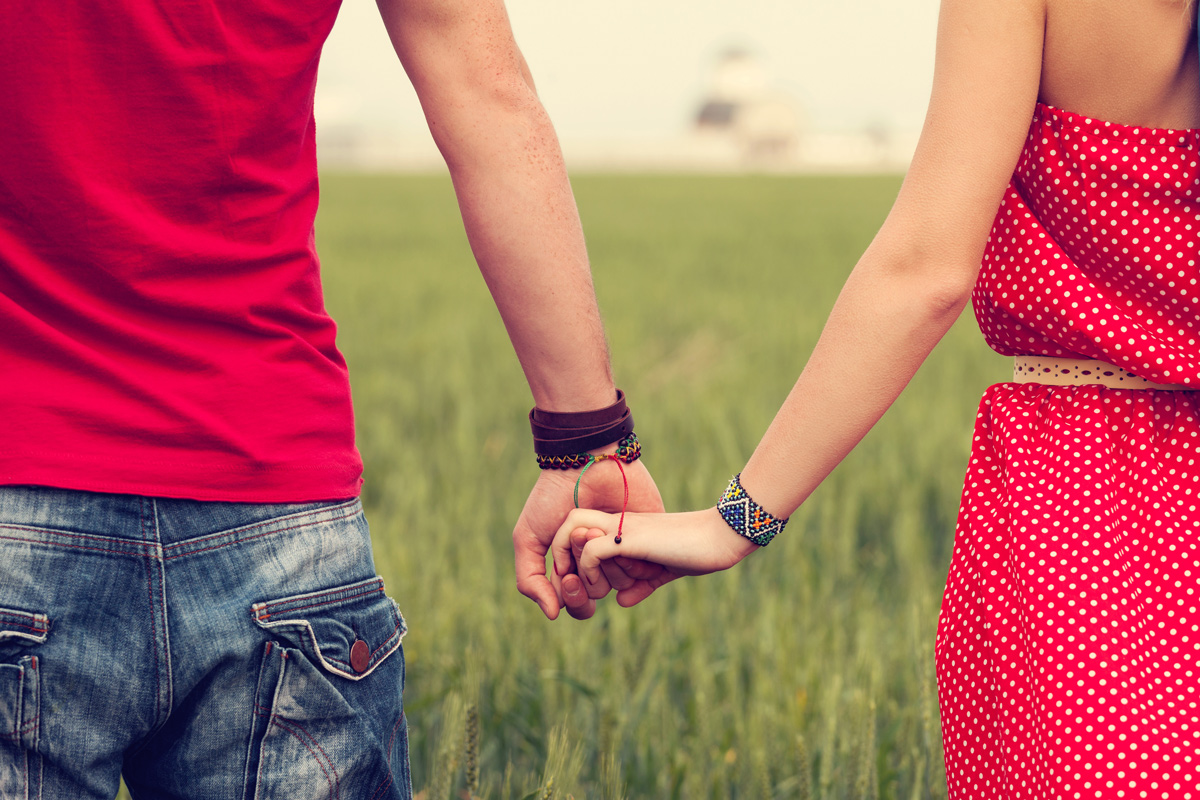 Куда плывет синий кит? 
Вопросы профилактики суицидального поведения несовершеннолетних в образовательной организации.
Мохова В.О. (канд.псих.н.)
кафедра теории и практики 
воспитания и дополнительного образования
ГБОУ ДПО НИРО
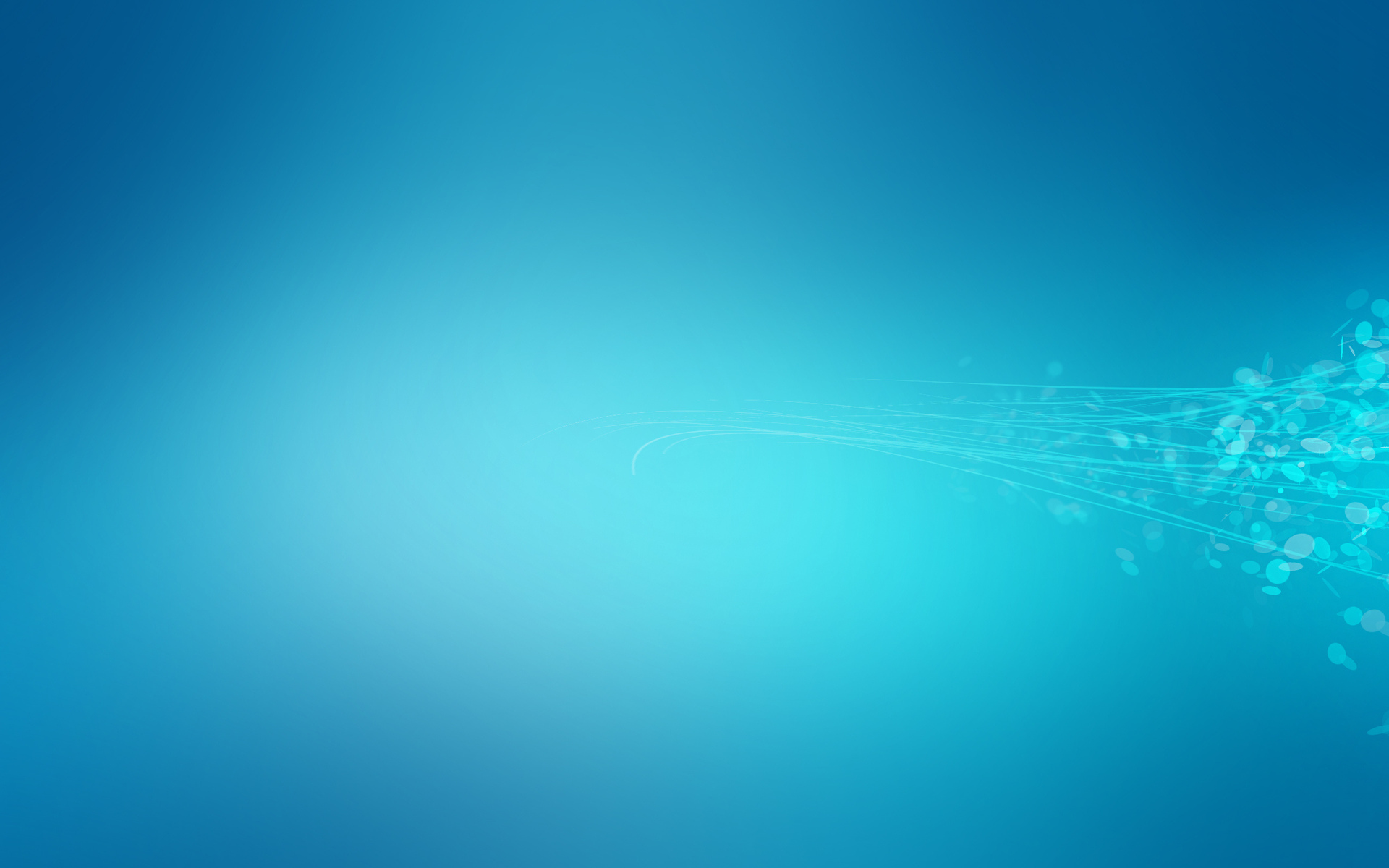 Суицид
- умышленное самоповреждение с целью завершения жизни.
Основные понятия
Внутренние суицидальные проявления
суицидальные мысли («заснуть и не проснуться»); 
суицидальные замыслы (продумывание способов); 
суицидальные намерения (планирование конкретных действий).

 Суицидальные попытки 
- целенаправленные акты поведения, направленные на лишение себя жизни, не закончившиеся смертью.

 Завершенный суицид
- действия заканчиваются гибелью человека.
Смысл суицида:
отреагирование аффекта, 
снятие эмоционального напряжения, 
уход от травмирующей ситуации.
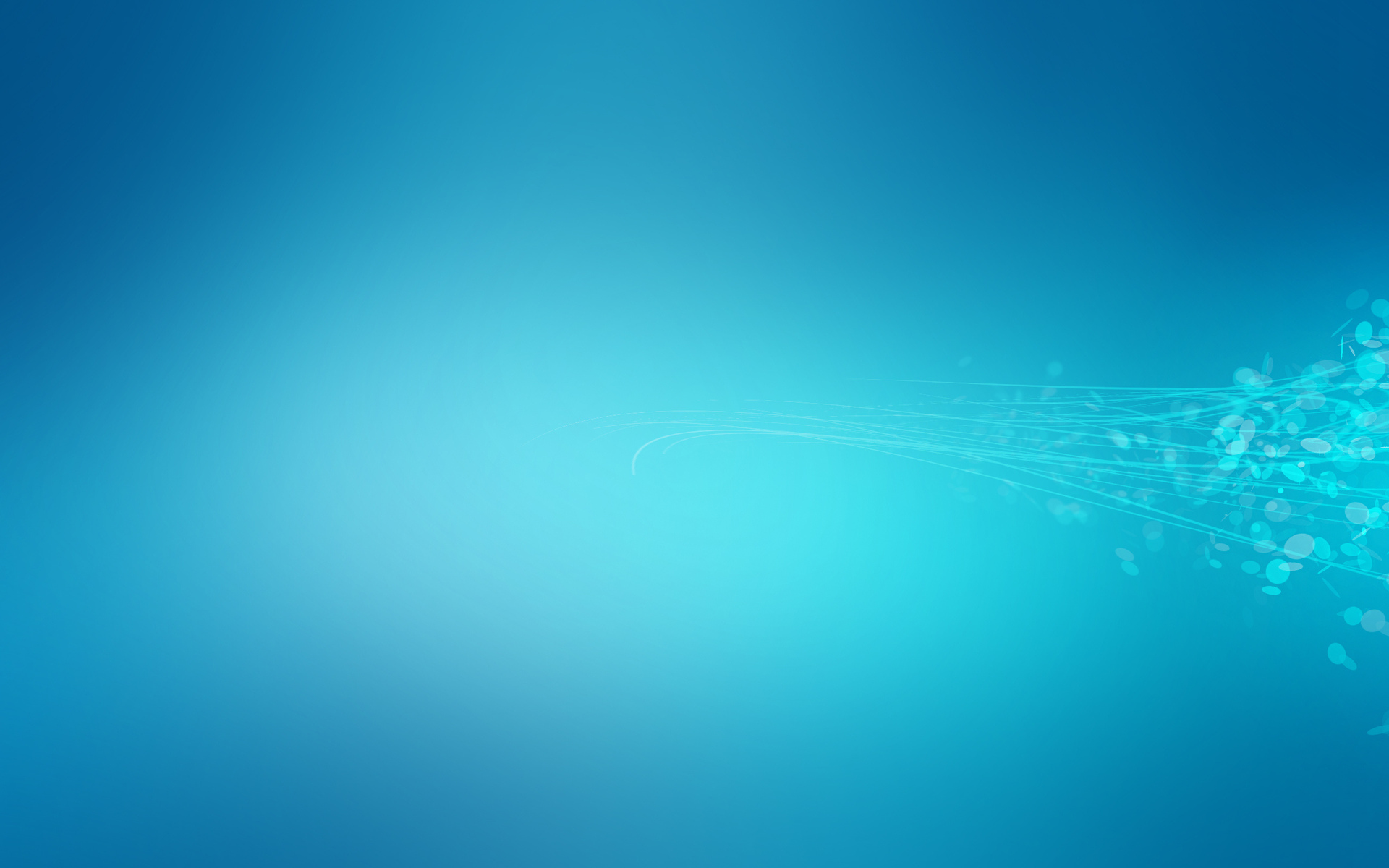 Социальные сети и суицид (Фазы «Игры»)
-вовлечение в виртуальные деструктивные сообщества, вызов или усиление депрессивного состояния;
-пробуждение интереса к «игре», выполнение ряда заданий суицидальной тематики, наличие куратора, подъем в 4.20;
-склонение несовершеннолетнего к членовредительству и самоубийству, задание с нанесением самоповреждения, последующее назначение даты смерти «выпила» (угрозы близким). 
Необходимость волонтерской организации мониторинга соц-сетей.
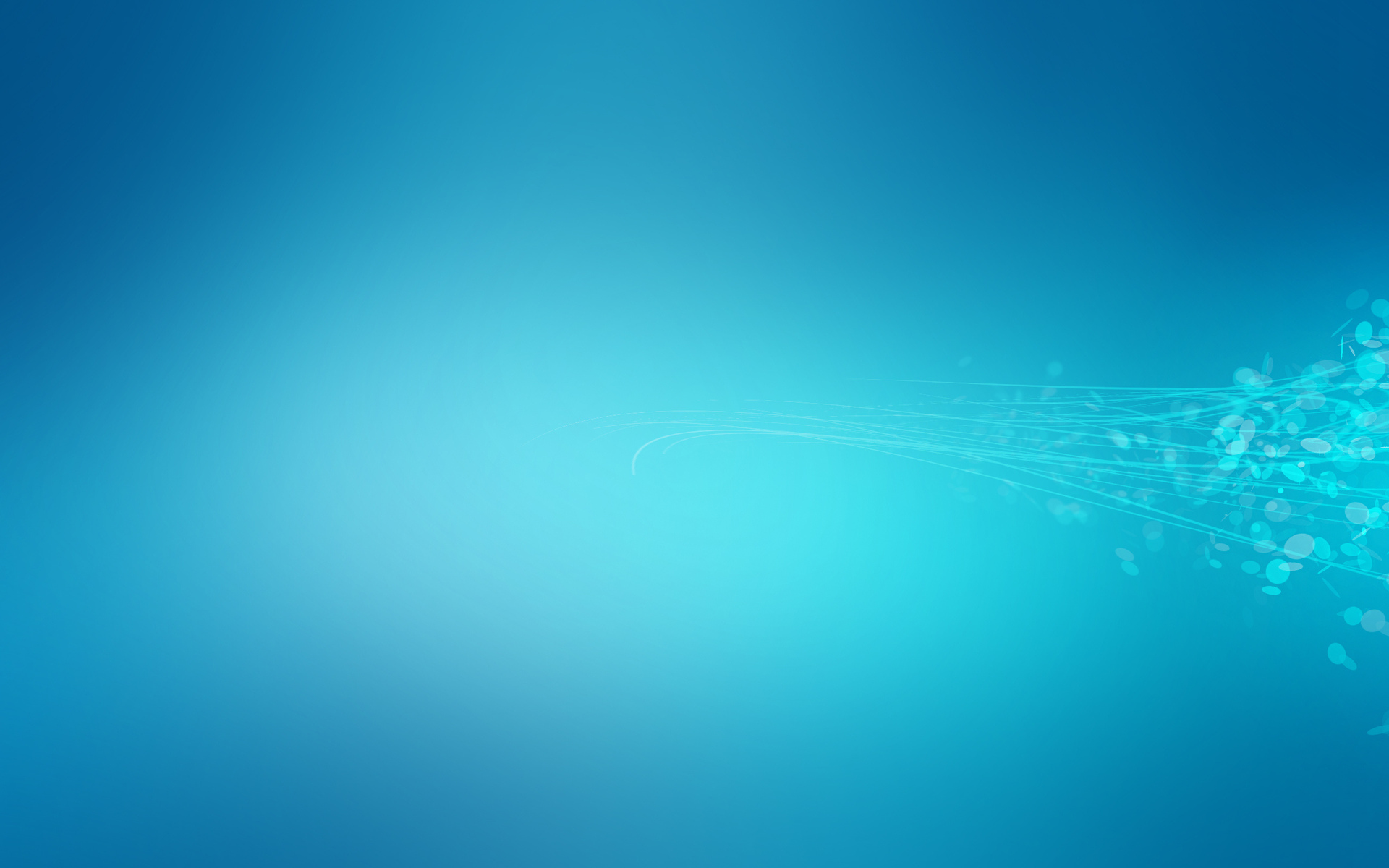 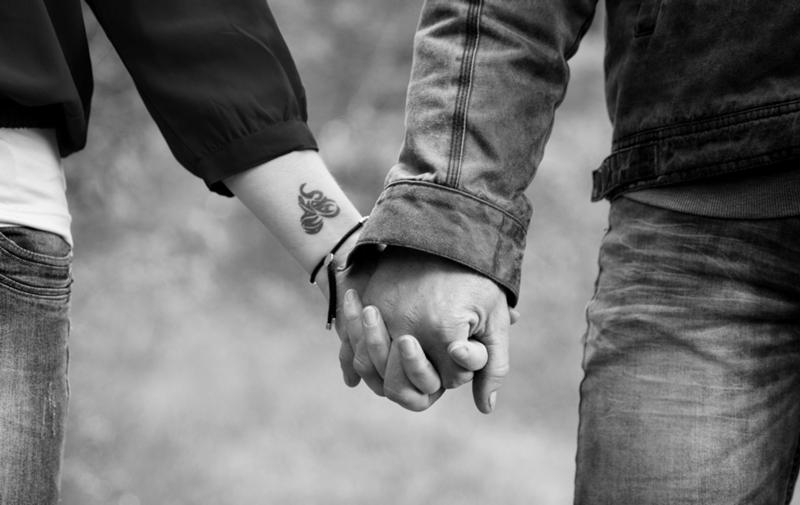 Четыре основные причины самоубийства
Изоляция;
Беспомощность;
Безнадежность;
Чувство собственной незначимости.
Основной мотив – потеря смысла жизни.
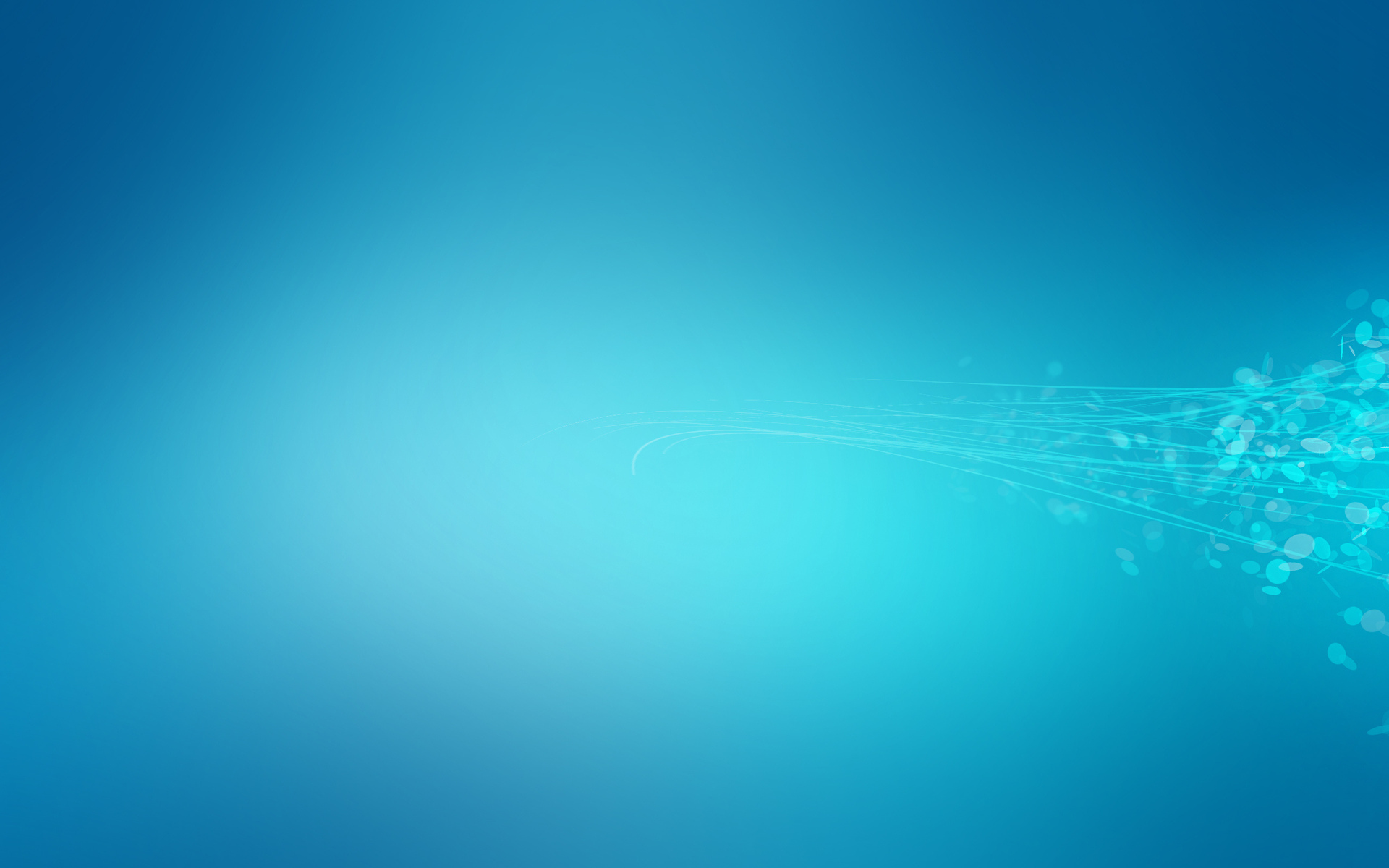 Специфика детского и подросткового суицида
Суициду предшествуют кратковременные, объективно нетяжелые конфликты с близкими;
Суицидальный поступок воспринимается в романтически-героическом ореоле, как признак смелости и мужества;
Демонстративность суицидального поведения «игра на публику»;
Суицидальное поведение регулируется порывом, аффектом, не имеет четкого продуманного плана;
Неумелый выбор средств самоубийства (малотоксичные вещества, тонкая веревка, и др.);
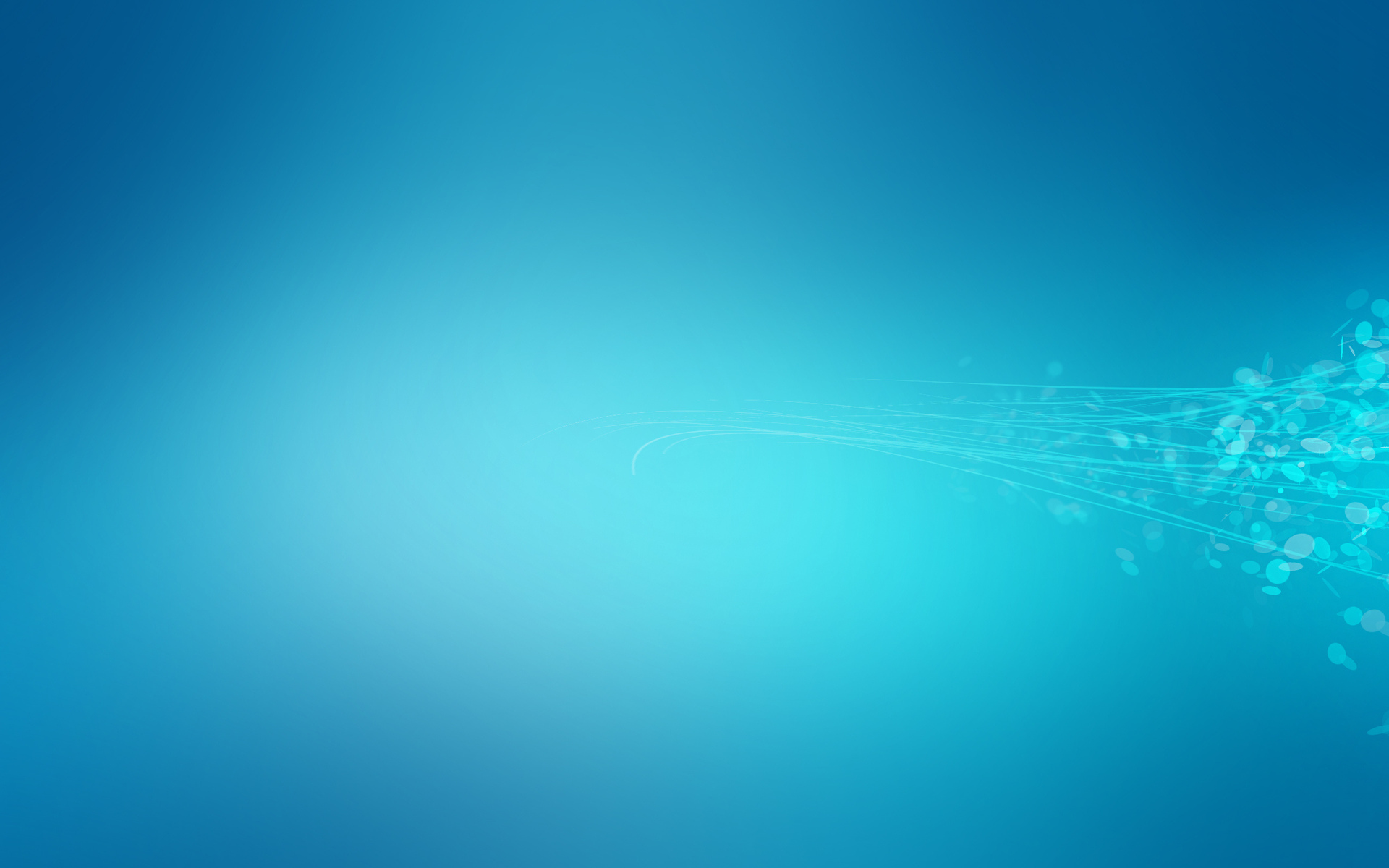 Специфика детского и подросткового суицида
У детей представление о смерти размытое, смерть как сон, способ наказать обидчиков, как отдых, как конечный процесс, после которого снова идет жизнь. 
Суицид как крик о помощи, а не как истинное желание умереть.
«Эффект Вертера» - подражательные самоубийства, чаще проявляются у подростков.
У взрослых завершенные суициды значительно чаще встречаются у мужчин (в 4 раза), но в подростковом возрасте нет выраженной половой специфики суицида.
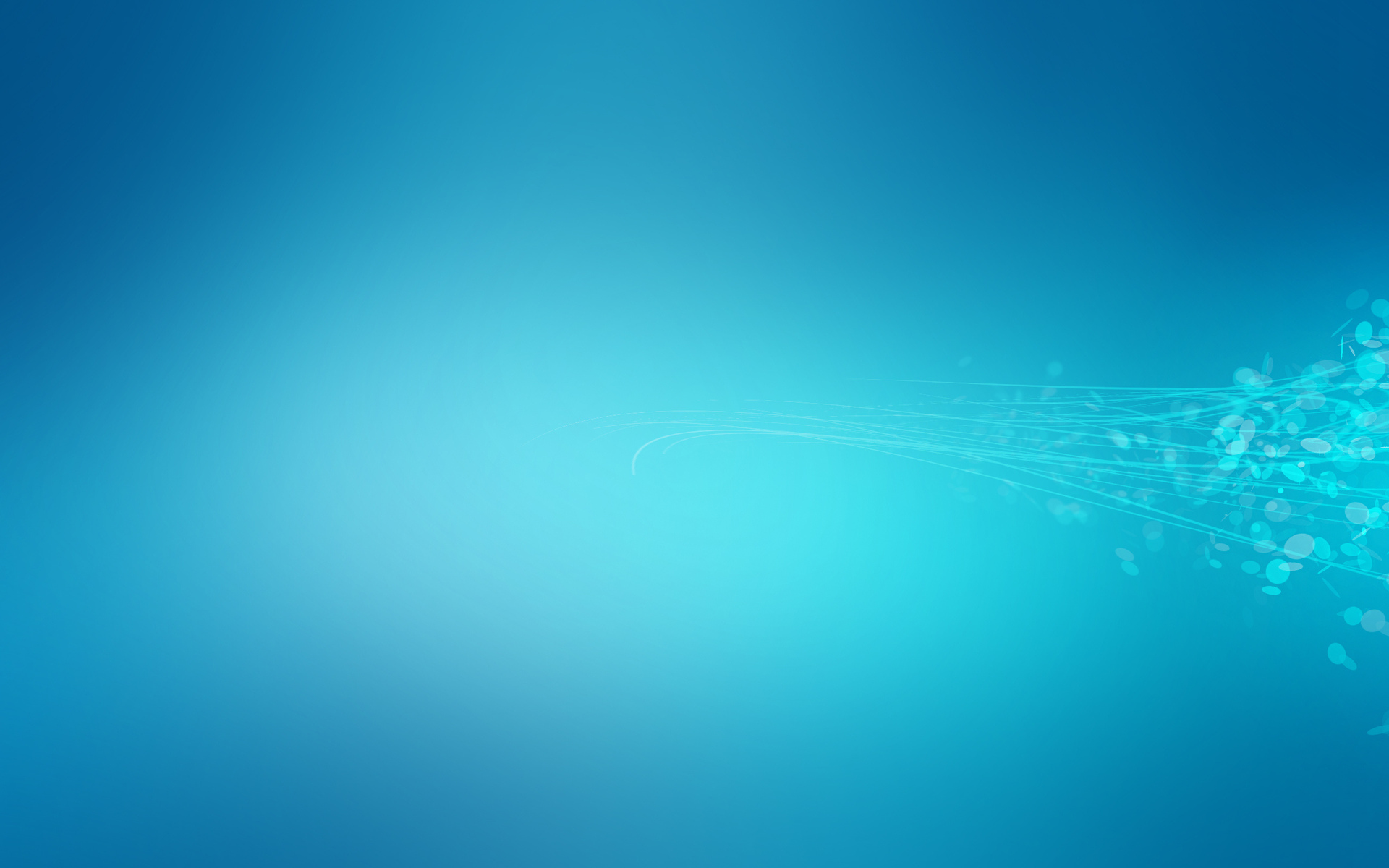 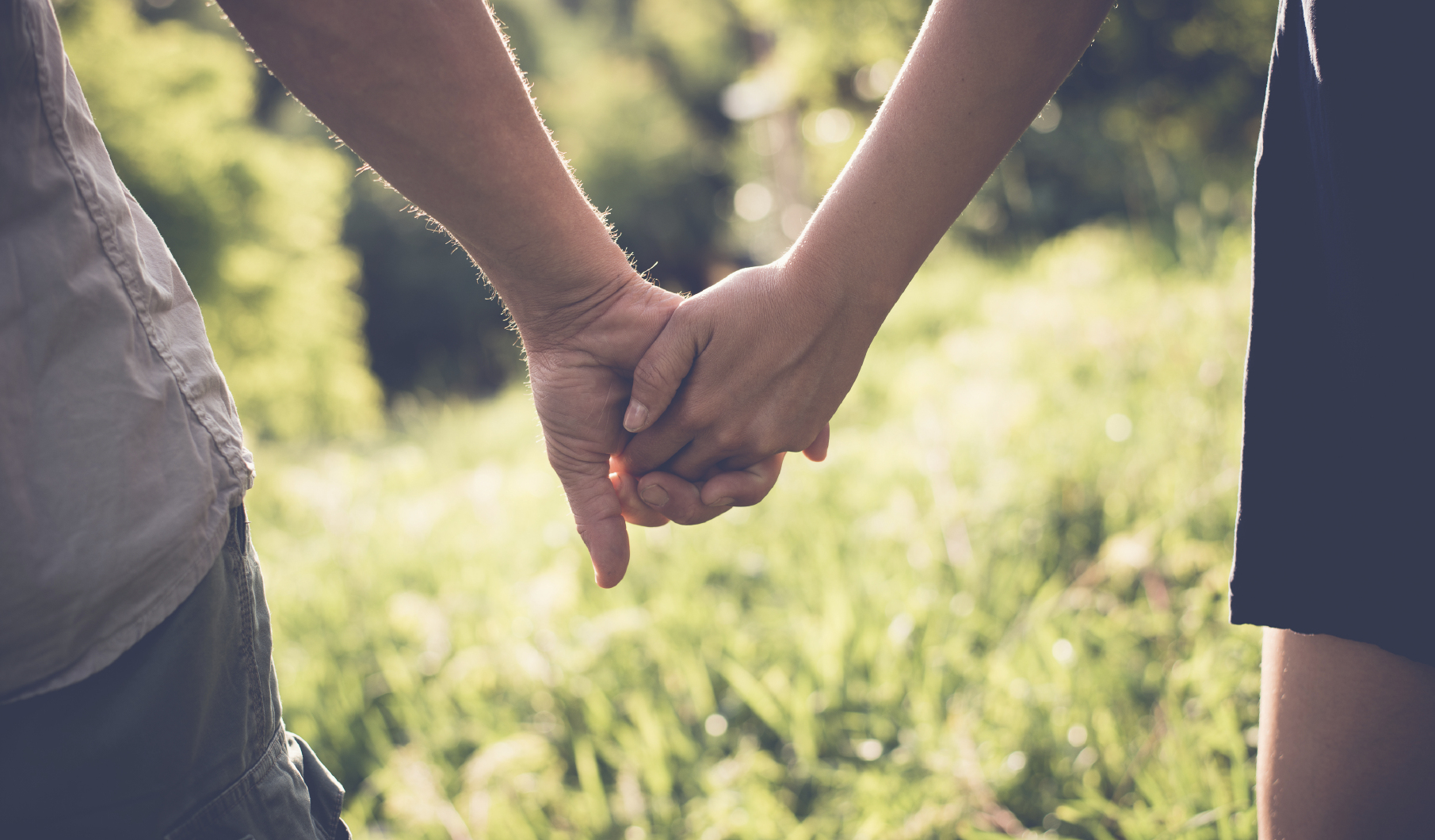 Поведенческие маркеры
Тоскливое выражение лица.
Склонность к нытью, капризность, эгоцентрическая направленность на свои страдания, слезливость.
Скука, грусть, уныние, угнетенность, мрачная угрюмость, злобность, раздражительность, ворчливость.
Брюзжание, неприязненное, враждебное отношение к окружающим, чувство ненависти к благополучию окружающих.
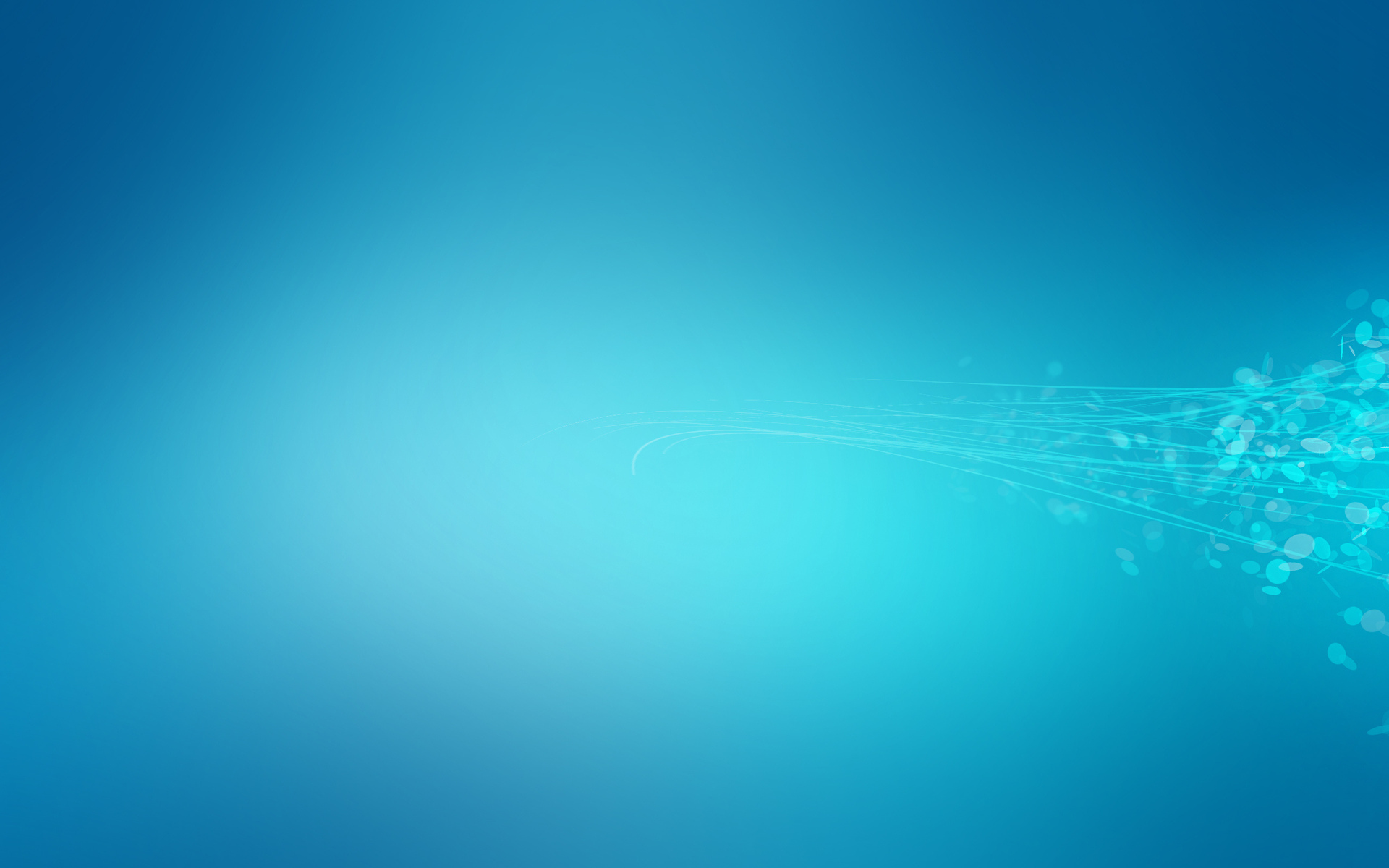 Поведенческие маркеры
Общая двигательная заторможенность или бездеятельность, адинамия (все время лежит на диване).
Двигательное возбуждение.
Склонность к неоправданно рискованным поступкам.
Чувство физического недовольства, безразличное отношение к себе, окружающим, «бесчувственность».
Ожидание непоправимой беды, немотивированные или мотивированные тревога или страх.
Постоянная тоска, взрывы отчаяния, безысходности, усиление мрачного настроения, когда вокруг много радостных событий.
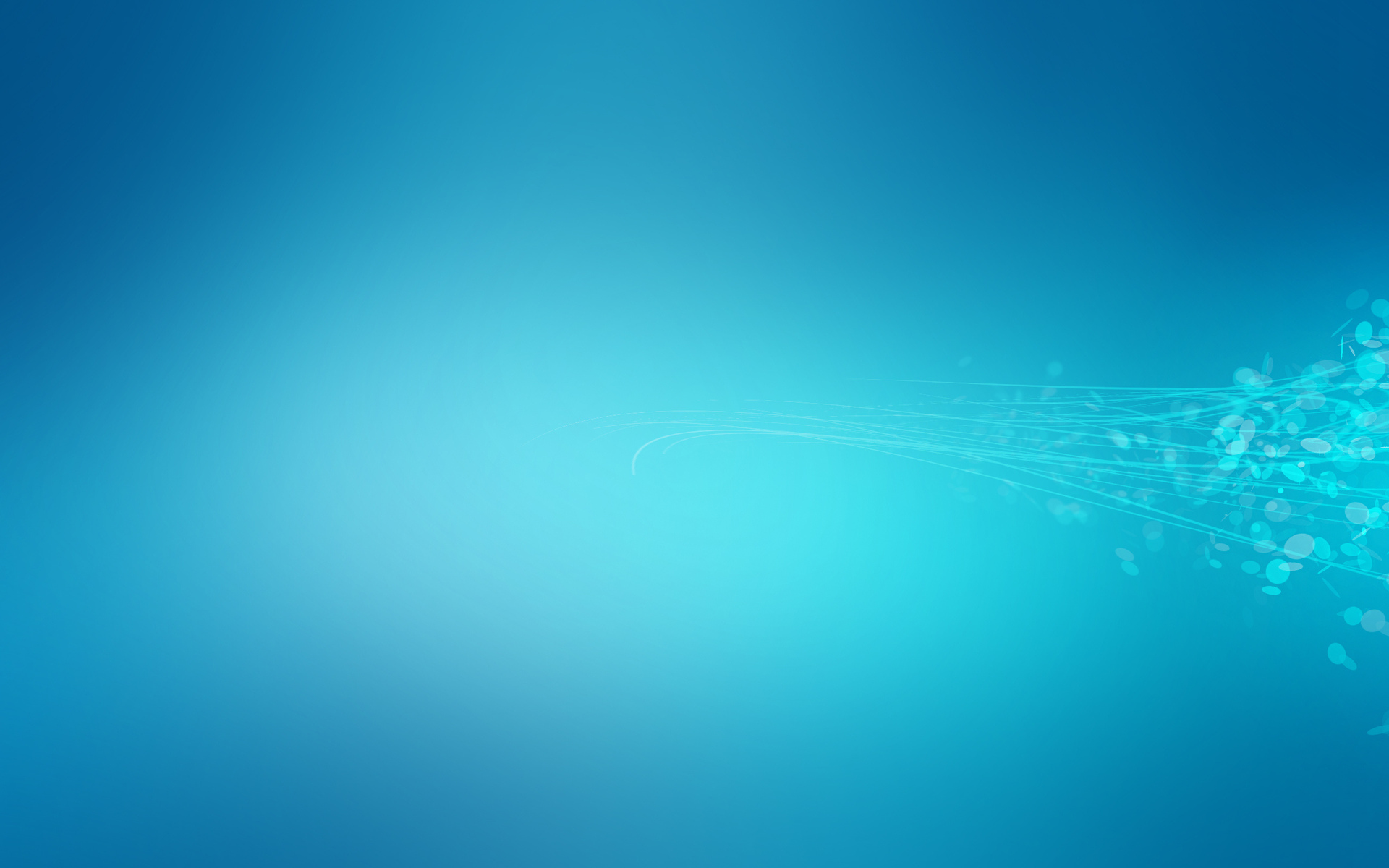 Поведенческие маркеры
Пессимистическая оценка своего прошлого, избирательное воспоминание неприятных событий прошлого.
Пессимистическая оценка своего нынешнего состояния, отсутствие перспектив в будущем.
Физические симптомы: ощущение стесненного дыхания, комка в горле, головные боли, бессонница или повышенная сонливость, чувство физической тяжести, нарушение менструального цикла;
Агрессивность: нехарактерные вспышки ярости, жестокости, как призыв о помощи, приносит противоположные результат – неприязнь и отчуждение;
Раздача подарков окружающим, обесценивание ранее значимого (раздаривает любимые вещи или игнорирует их).
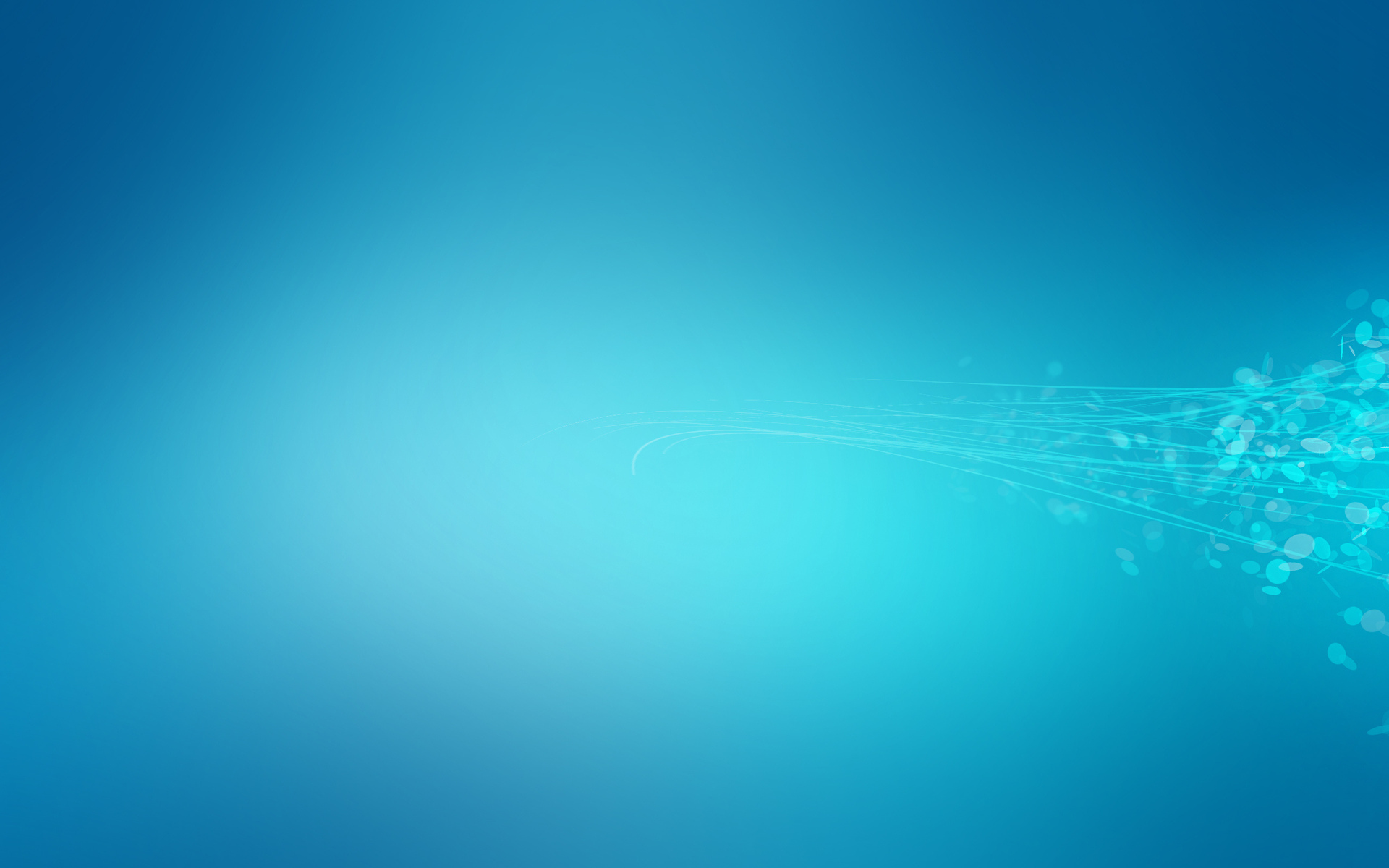 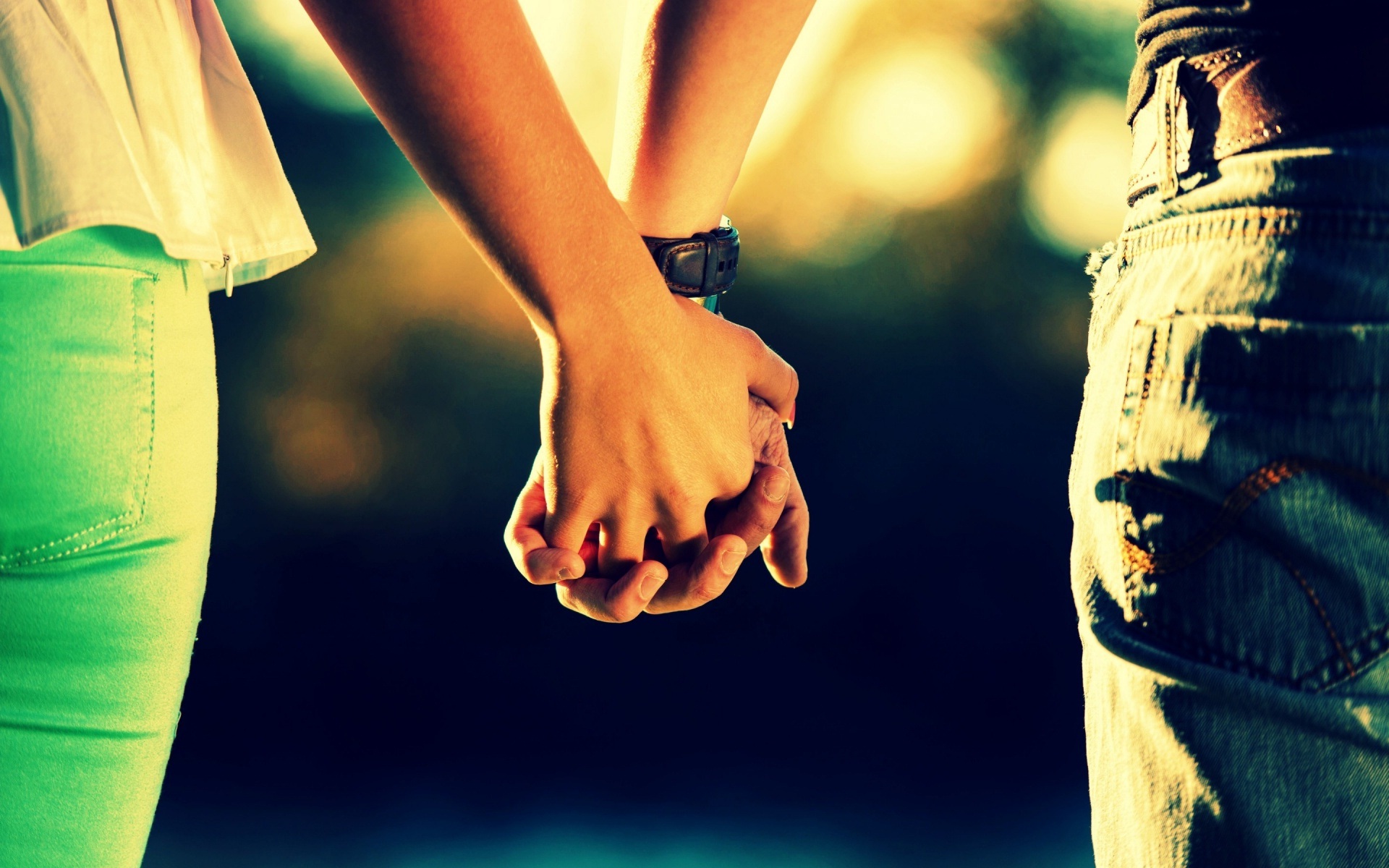 Словесные маркеры (высказывания ребенка)
Прямые или косвенные сообщения о суицидальных намерениях: «Хочу умереть!», «Ты меня больше не увидишь!», «Я этого не вынесу!», «Скоро все это закончится!».
Шутки, иронические высказывания о желании умереть, о бессмысленности жизни: «Никто из жизни еще живым не уходил!».
Уверения в своей беспомощности и зависимости от других: «Если она разлюбит, я перестану существовать!».
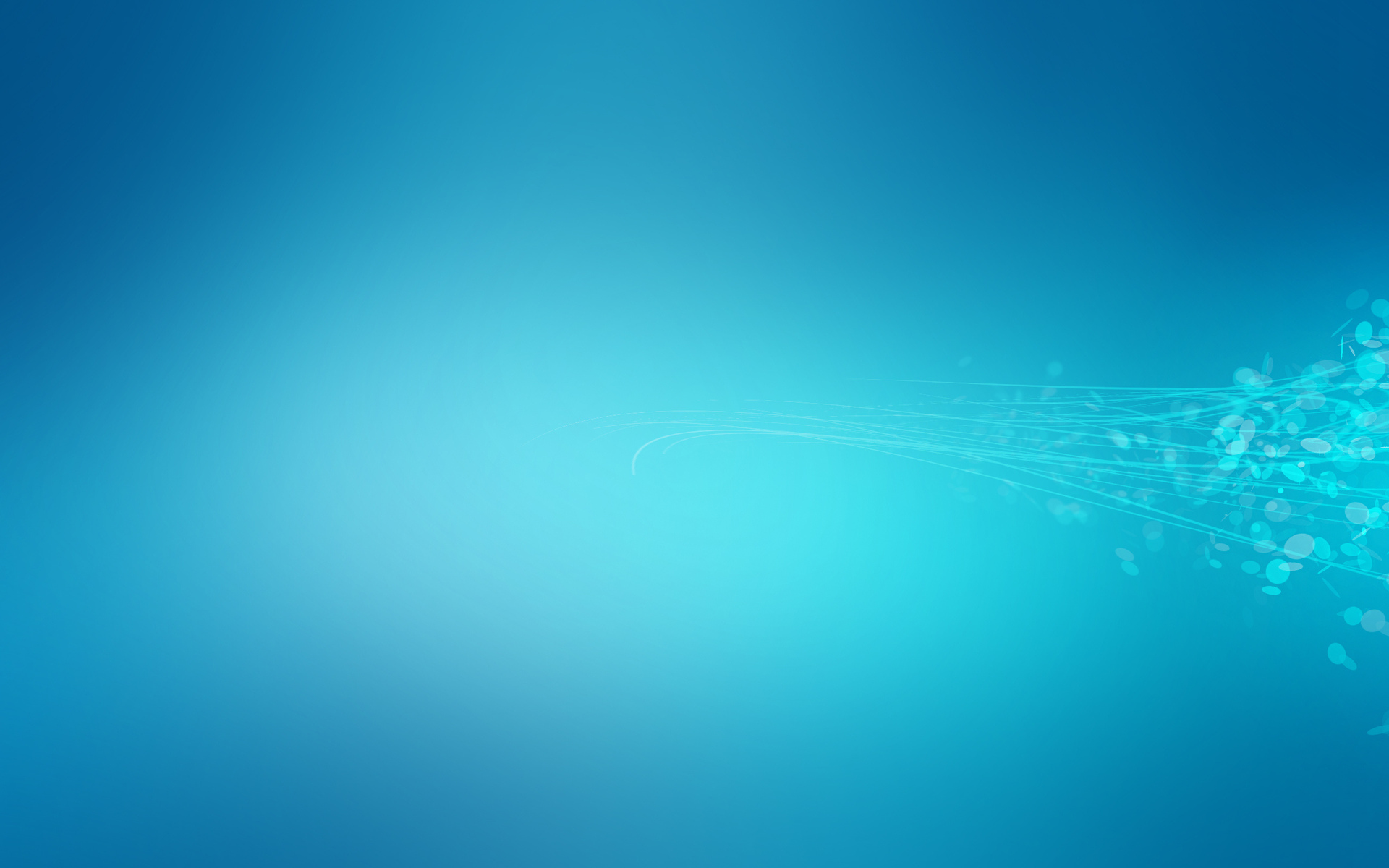 Словесные маркеры (высказывания ребенка)
Прощания.
Самообвинения: «Я ничтожество! Ничего собой не представляю!», «Я гениальное ничтожество. Если, как говорит один хороший человек, самоубийство – это естественный отбор, то почему же я не убьюсь наконец?».
Сообщения о конкретном плане суицида: «Я принял решение. Это будет сегодня, когда предки уедут на свою дачу. Алкоголь и таблетки я уже нашел».
Поиск информации о действиях отравляющих веществ, ядах.
Посещение кладбищ с последующим красочным обсуждением.
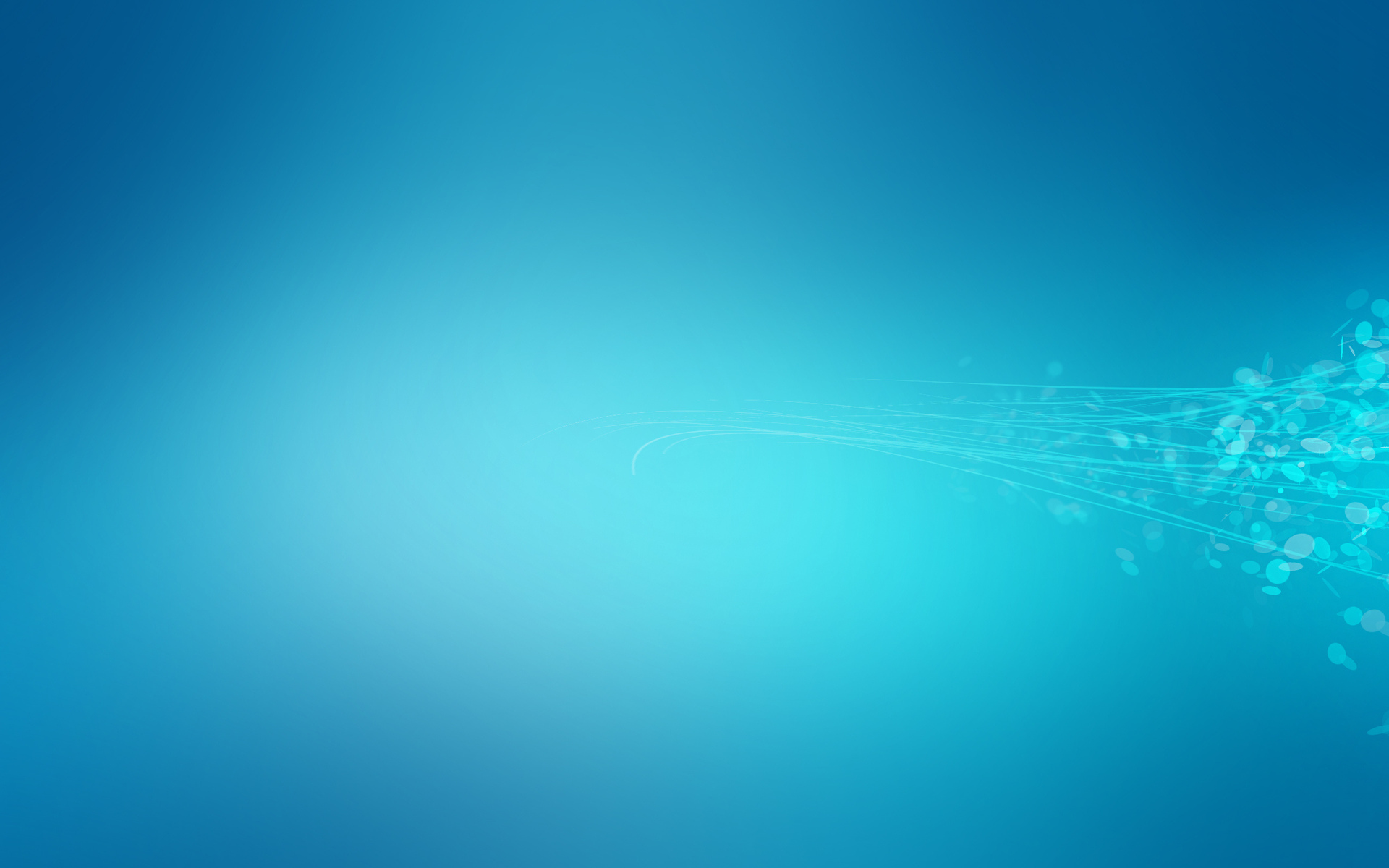 Оценка суицидального риска
Беседа с подростком, наблюдение за ним, беседы со сверстниками, друзьями, родственниками, учителями, получение данных медицинской документации, анализ активности и содержания профилей в соцсетях. 
Анализ семейной системы – с кем у ребенка дома близкие, доверительные отношения, хороший контакт.
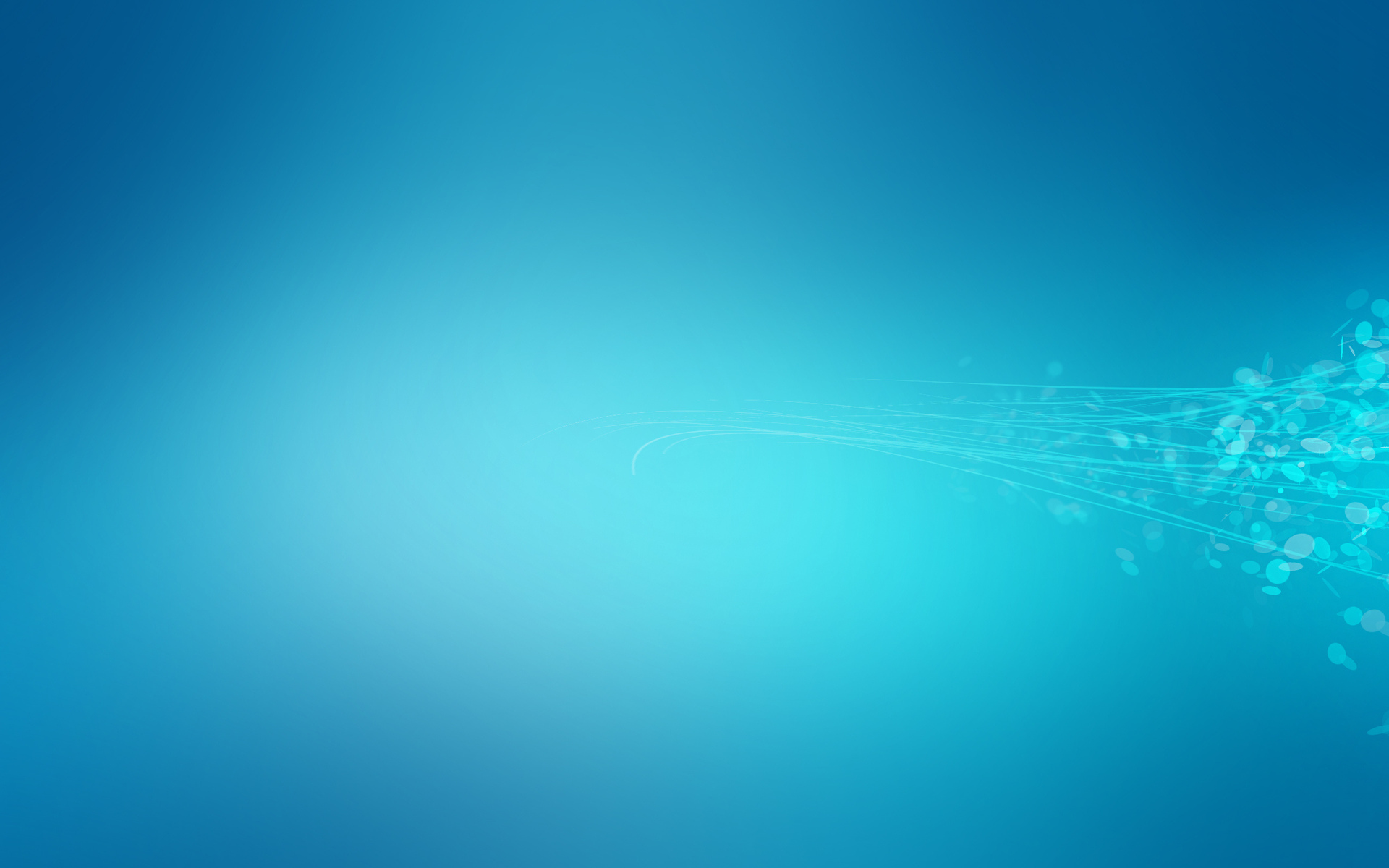 Что могут увидеть родители
изменение настроения, питания, сна;
изменения в отношении к своей внешности;
самоизоляция;
интерес к теме смерти (появление в доме литературы по этой теме, переписка в Интернете и т.п.);
нежелание посещать кружки, школу (учащение прогулов);
серьезные изменения в состоянии здоровья (частые простуды, частые головные боли и др.).
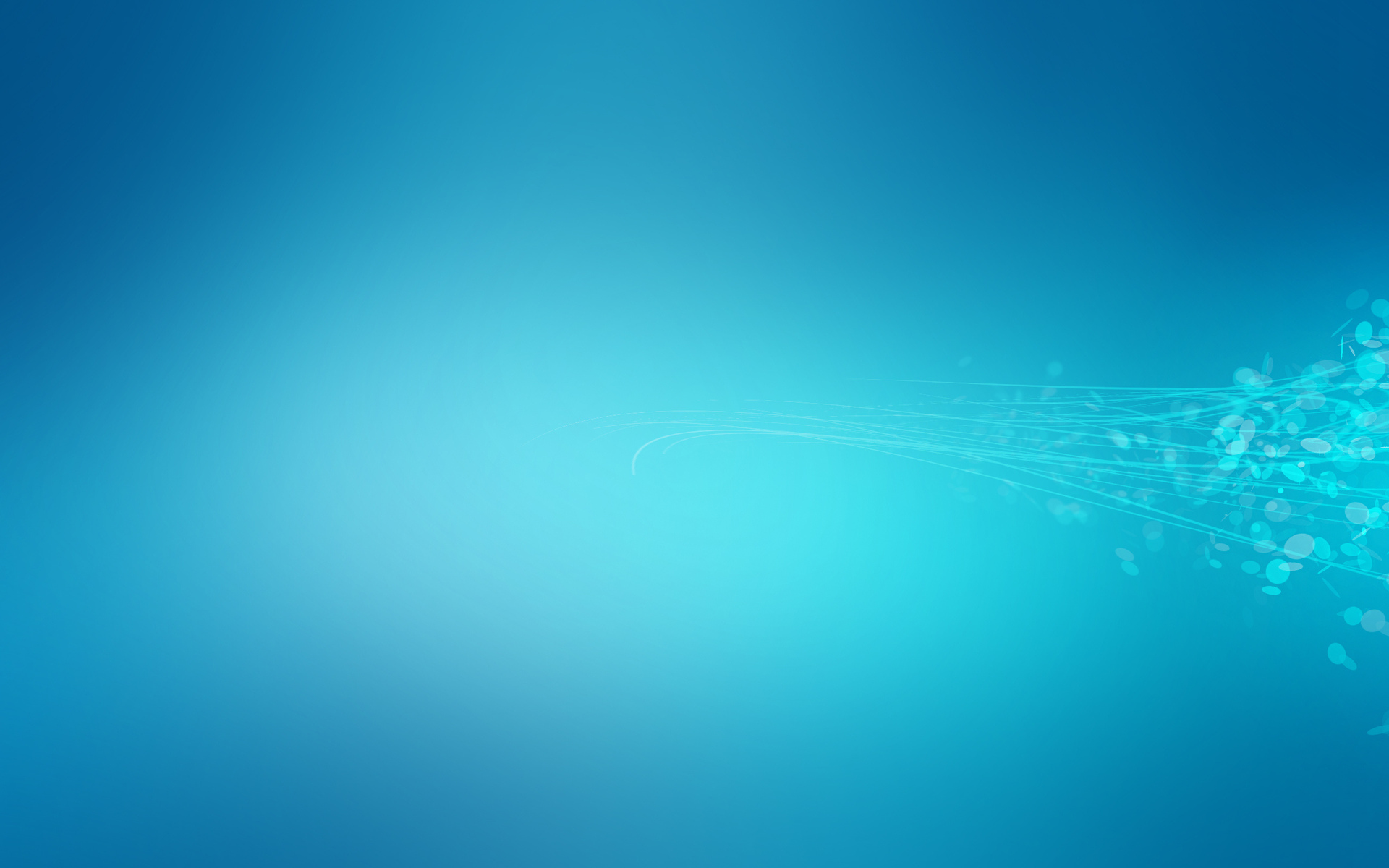 Что могут увидеть педагоги
изменение внешнего вида;
самоизоляция в урочной и внеклассной деятельности;
ухудшение работоспособности;
небрежное отношение к учебным принадлежностям (если ранее было другое);
частые прогулы (отсутствие на определенных уроках);
резкие необоснованные вспышки агрессии;
рисунки на тему смерти на последних страницах тетрадей;
темы одиночества, кризиса, утраты смысла в сочинениях на свободную тему или в размышлениях на уроках гуманитарного цикла и т.п.
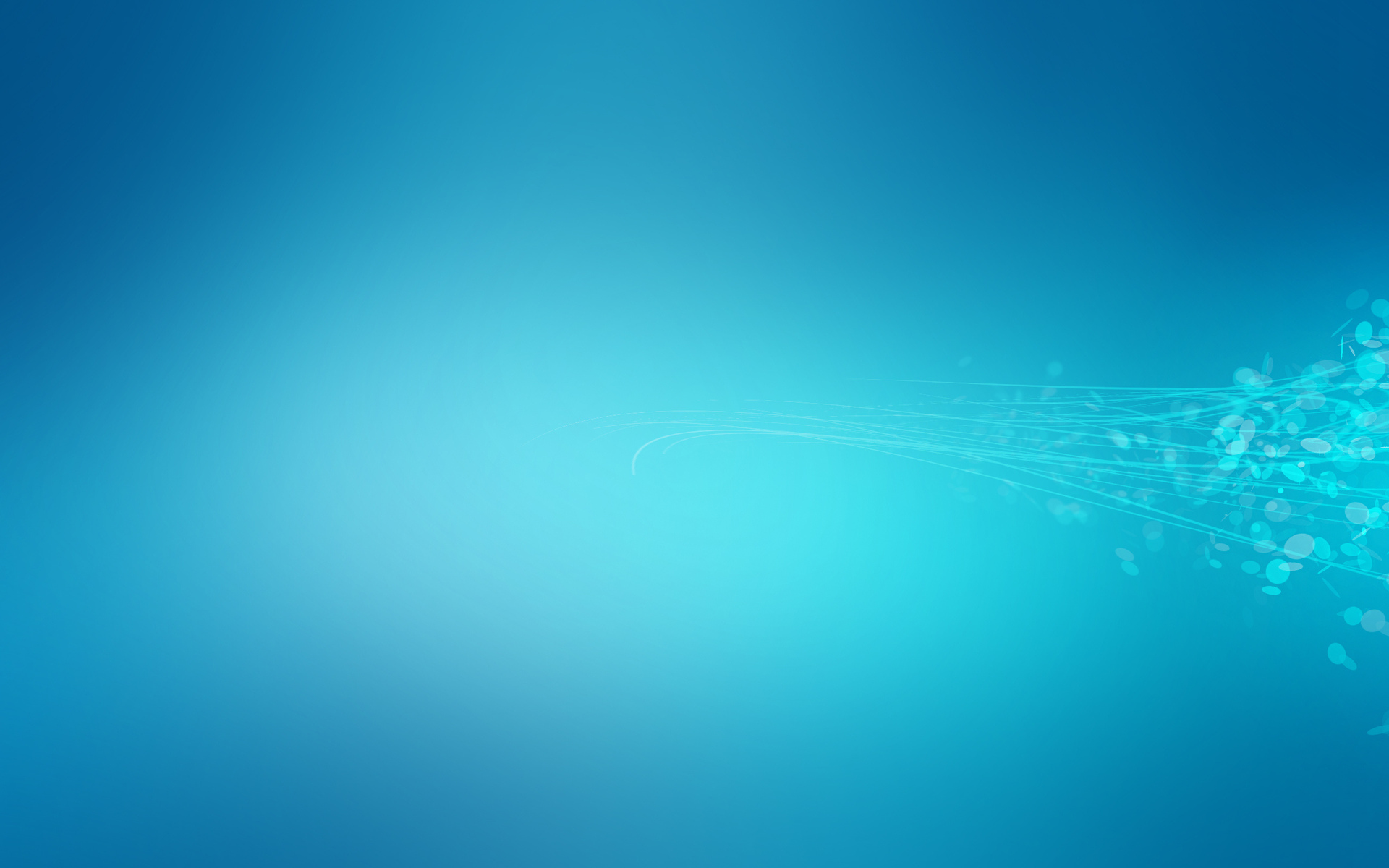 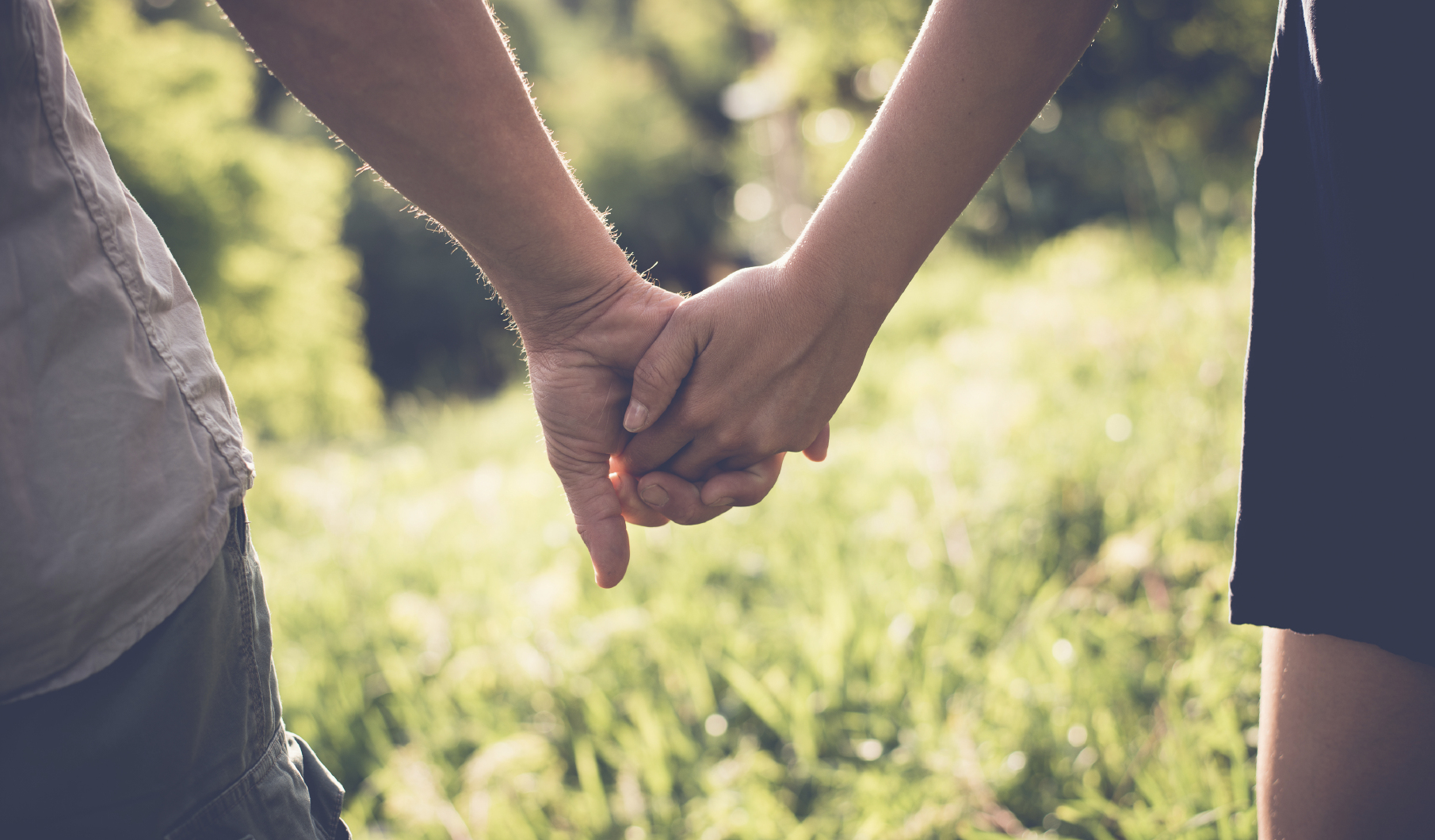 Алгоритм суицидальной превенции
Если Вам сообщили о проблеме (Угроза суицида)
Сообщить администрации ОО;
Направить ребенка к педагогу-психологу ОО, проинформировать родителей;
Первичный анализ педагогом-психологом вероятности суицидального поведения; 
При необходимости (высокой вероятности СП), направить на консультацию к психиатру.
Последующий мониторинг ситуации.
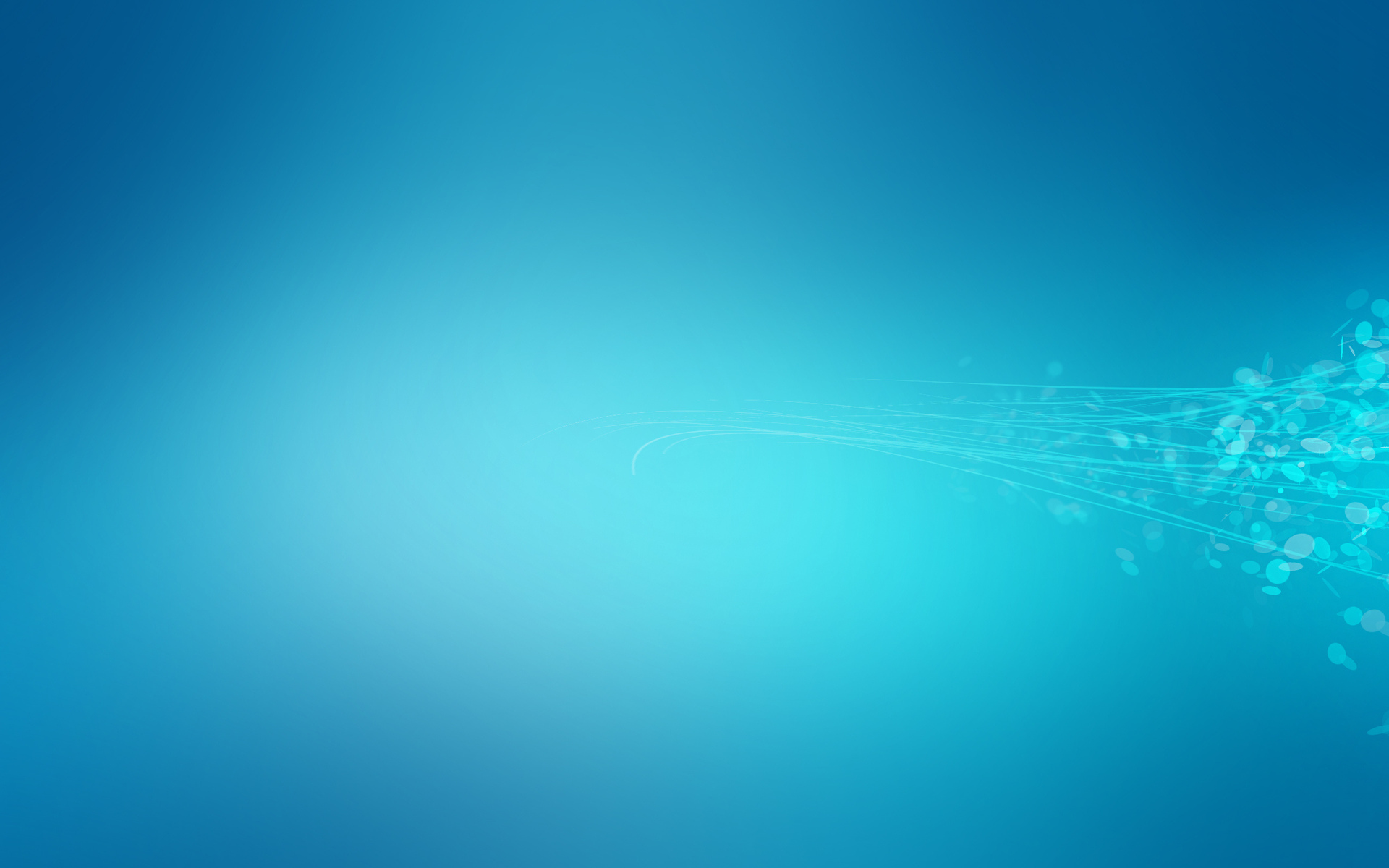 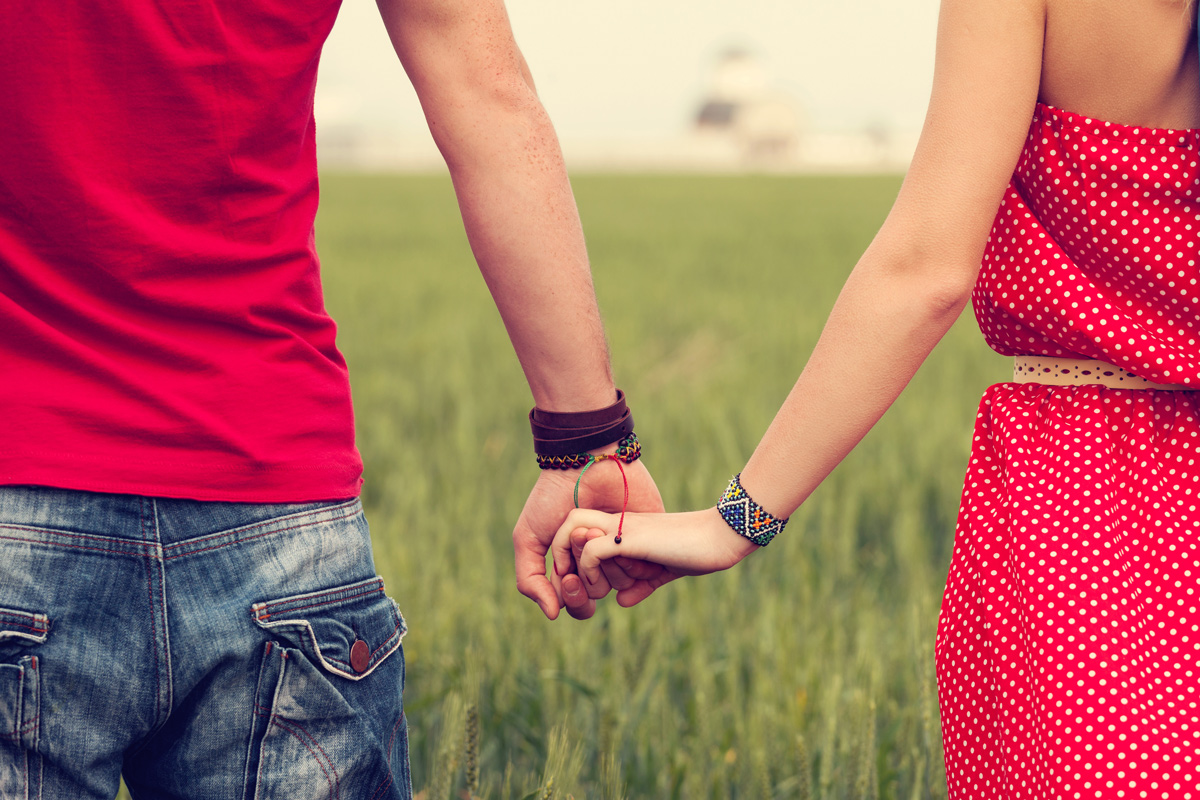 Мохова В.О. (канд.псих.н.)
кафедра теории и практики 
воспитания и дополнительного образования
ГБОУ ДПО НИРО